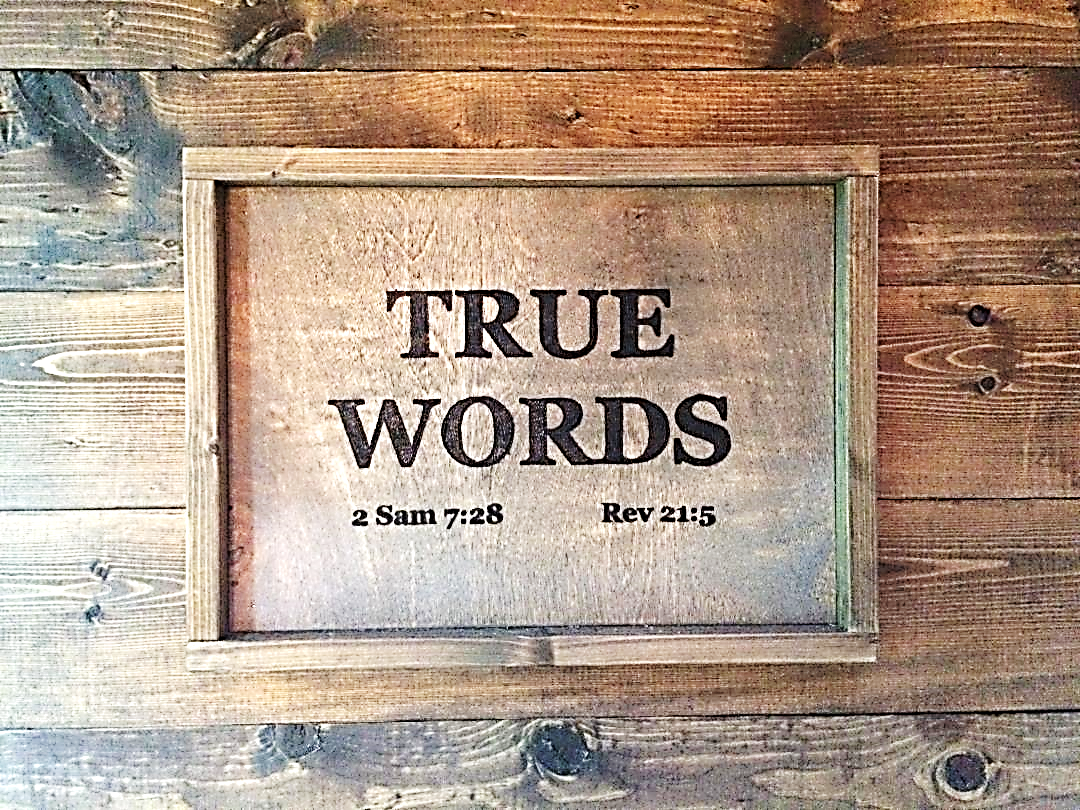 SERMON TITLE
Making Scripture Say What It Doesn’t
Luke 16:22-23   And it came to pass, that the beggar died, and was carried by the angels into Abraham's bosom: the rich man also died, and was buried;  23 And in hell he lift up his eyes, being in torments, and seeth Abraham afar off, and Lazarus in his bosom.
True Words Christian Church
Exodus 4:6   And the LORD said furthermore unto him, Put now thine hand into thy bosom. And he put his hand into his bosom: and when he took it out, behold, his hand was leprous as snow.
True Words Christian Church
Matthew 24:3   And as he sat upon the mount of Olives, the disciples came unto him privately, saying, Tell us, when shall these things be? and what shall be the sign of thy coming, and of the end of the world?
True Words Christian Church
Matthew 24:29-31   Immediately after the tribulation of those days shall the sun be darkened, and the moon shall not give her light, and the stars shall fall from heaven, and the powers of the heavens shall be shaken:  30 And then shall appear the sign of the Son of man in heaven: and then shall all the tribes of the earth mourn, and they shall see the Son of man coming in the clouds of heaven with power and great glory.  31 And he shall send his angels with a great sound of a trumpet, and they shall gather together his elect from the four winds, from one end of heaven to the other.
True Words Christian Church
Revelation 6:12-13   And I beheld when he had opened the sixth seal, and, lo, there was a great earthquake; and the sun became black as sackcloth of hair, and the moon became as blood;  13 And the stars of heaven fell unto the earth, even as a fig tree casteth her untimely figs, when she is shaken of a mighty wind.
True Words Christian Church
John 6:47   Verily, verily, I say unto you, He that believeth on me hath everlasting life.
True Words Christian Church
Galatians 3:26-27   For ye are all the children of God by faith in Christ Jesus.  27 For as many of you as have been baptized into Christ have put on Christ.
True Words Christian Church
James 2:17   Even so faith, if it hath not works, is dead, being alone.
True Words Christian Church